Сентябрь.
Праздники взросления
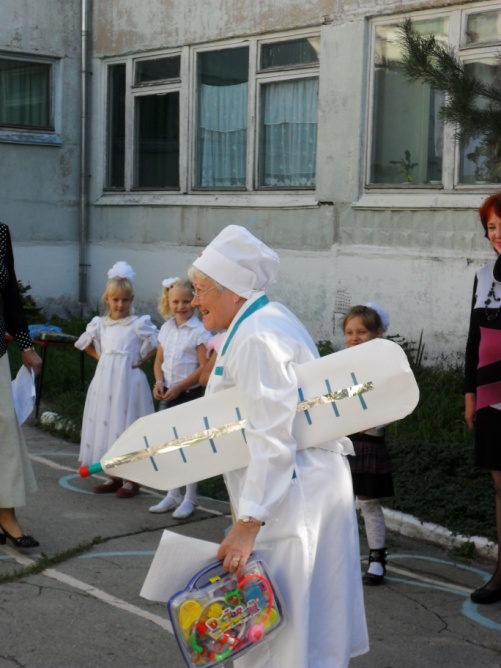 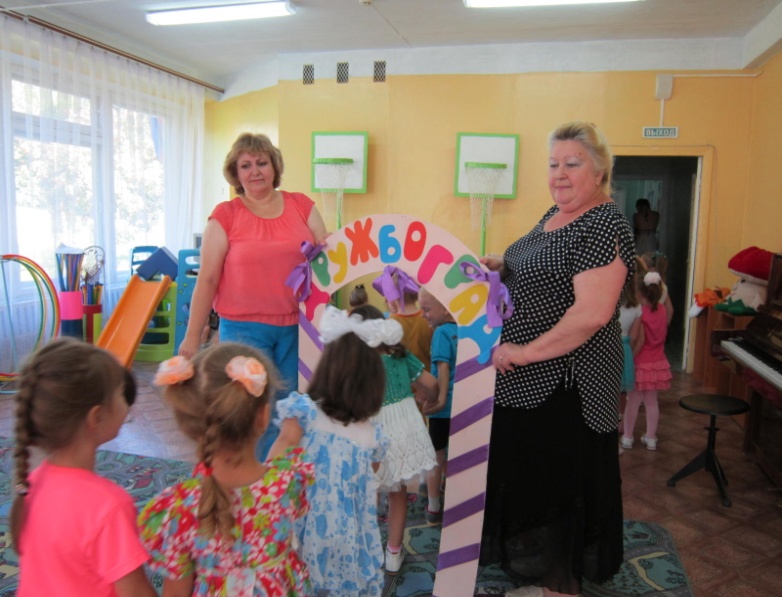 Крикова В.Н, 
ФедотоваЕ.П.
Пенькова Л.Н.








Никитина Е.А.
Санчук Н.А.
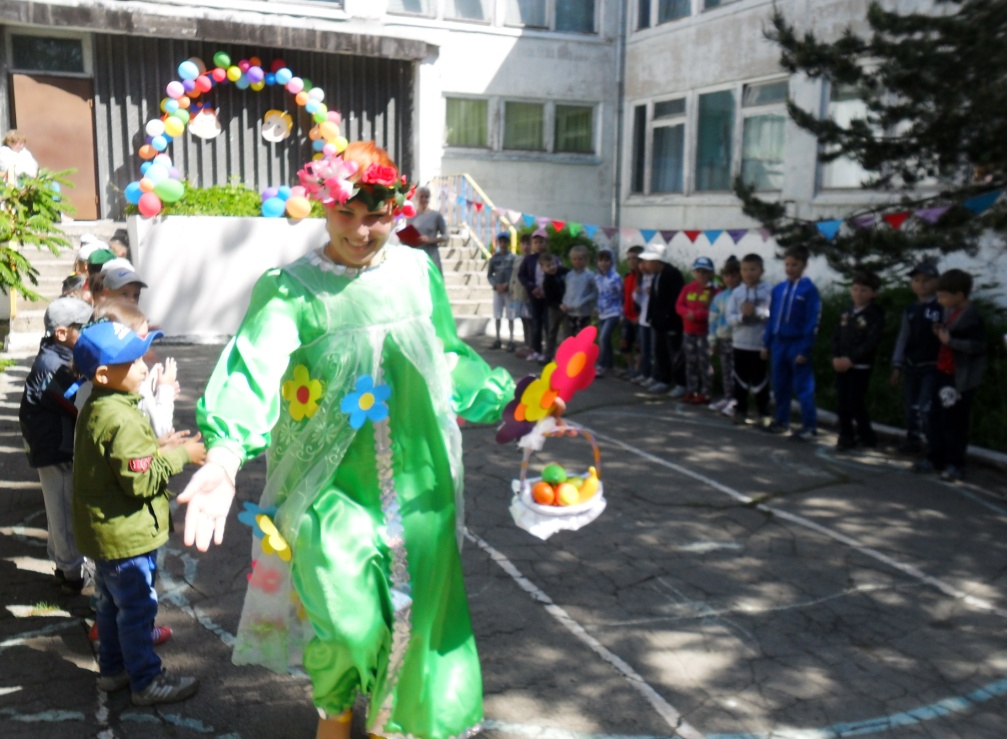 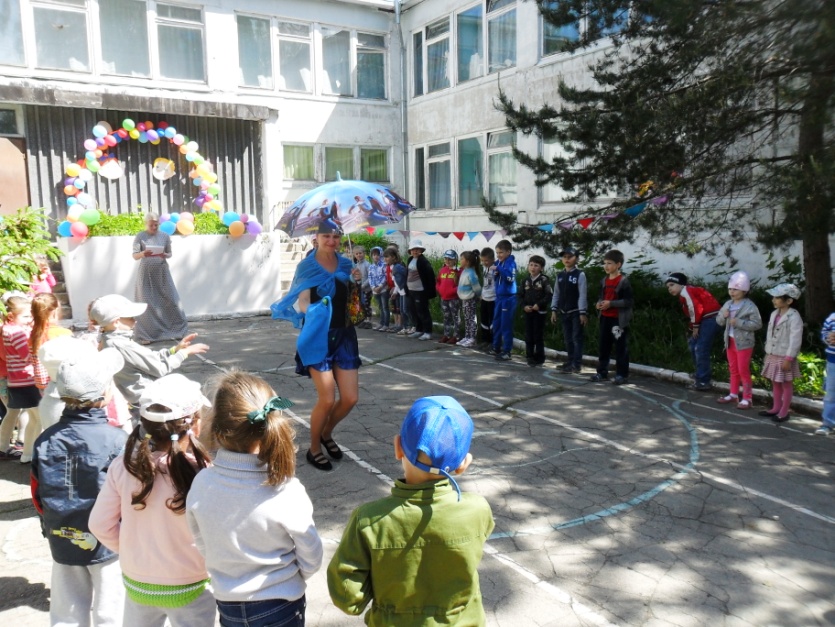 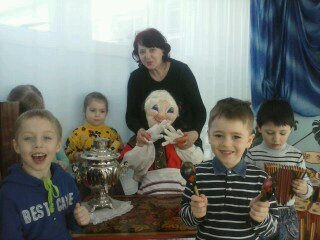 Региональный компонент
Кузнецова Л.Г.
Досуг «К бабушке 
на чай»
Выставка самоваров из фондов 
Узловского краеведческого
музея
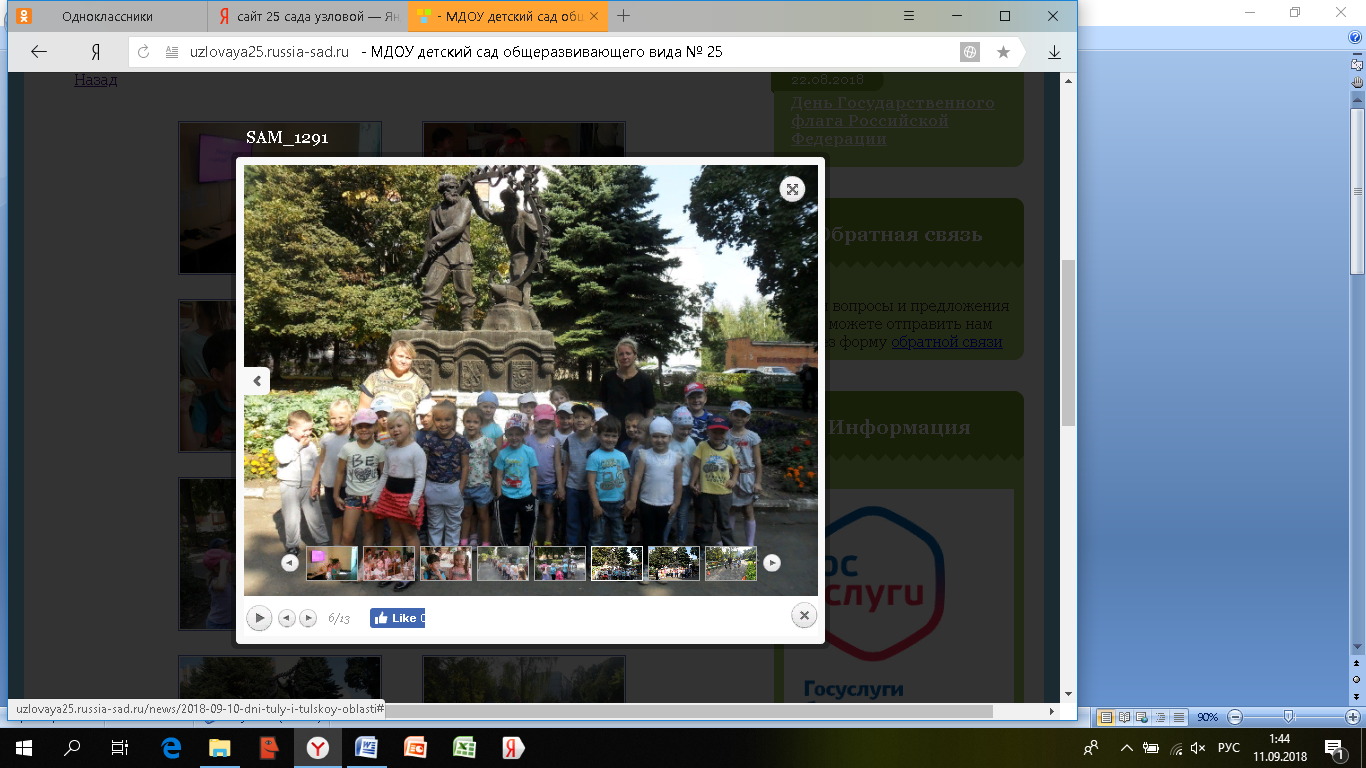 Кузнецова М.М. и Антонова Н.В.
Экскурсия к памятнику 
«Слава русским мастерам»
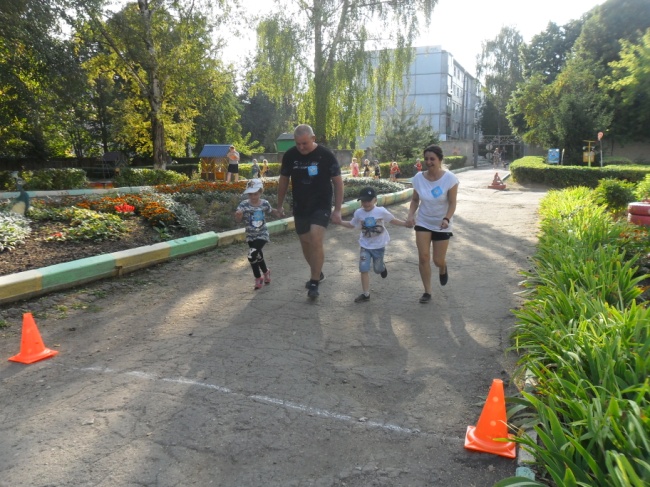 Спортивный марафон 
«На приз Тульского пряника»
Октябрь
«Болдинская осень»
. 
Кузнецова М.М.Подготовка к конкурсу осенних композиций из цветов
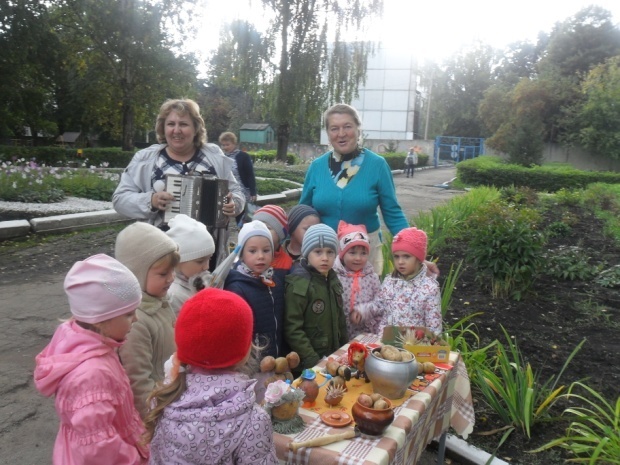 Чернавская Н.И., Крикова В.Н. «Овощная ярмарка»
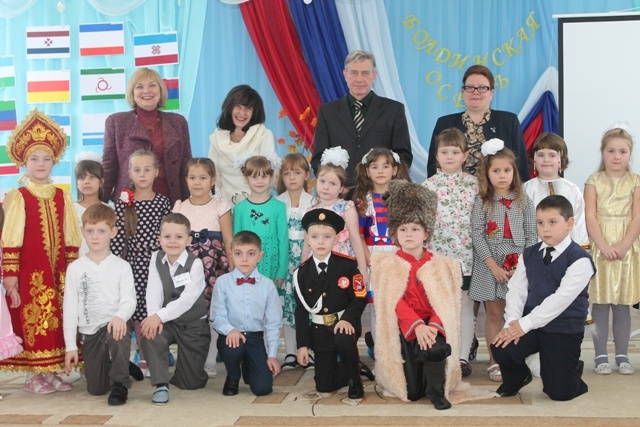 Ежегодный районный фестиваль 
творчества педагогов и воспитанников
«Болдинская осень»
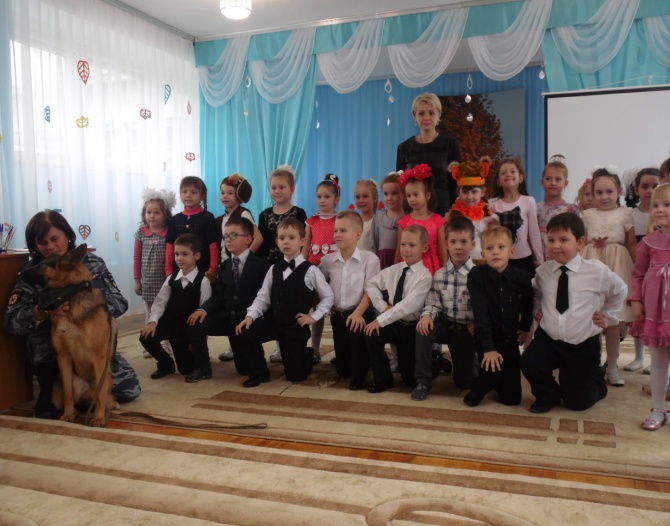 Литературный праздник
Ноябрь
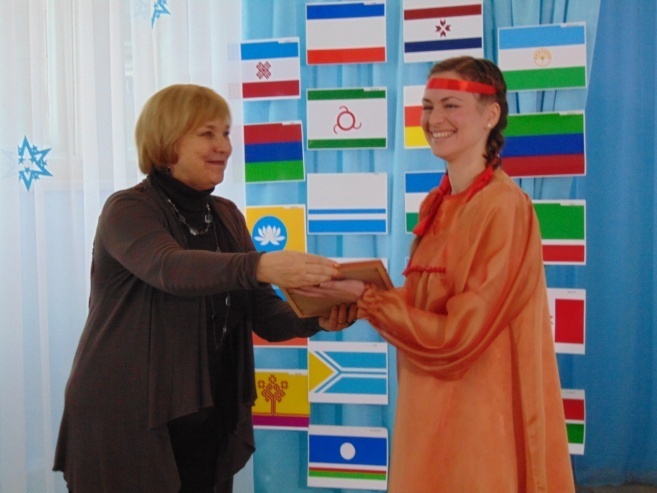 Награждение  воспитанников и ведущих праздника:
Прониной М.А.,  Антоновой Н.В., Тертычной Т.В.
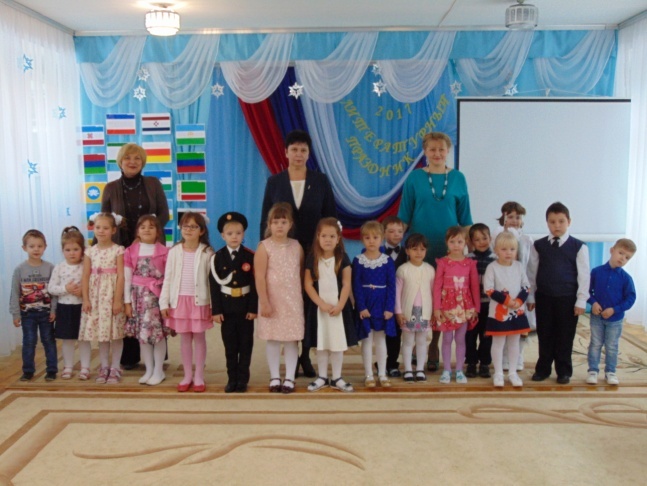 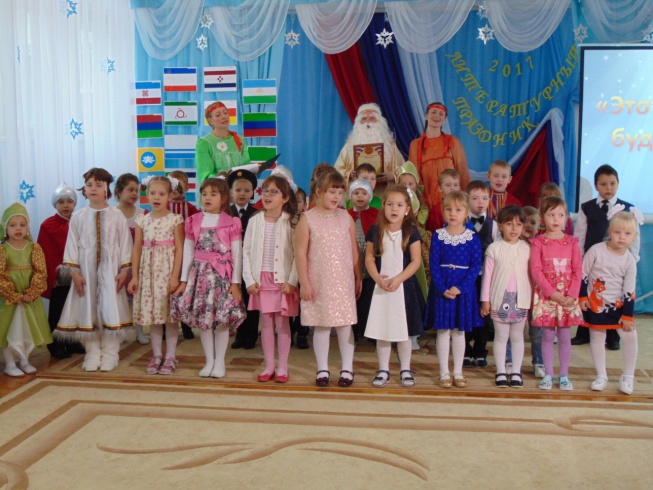 Новогоднее                        волшебство
Декабрь
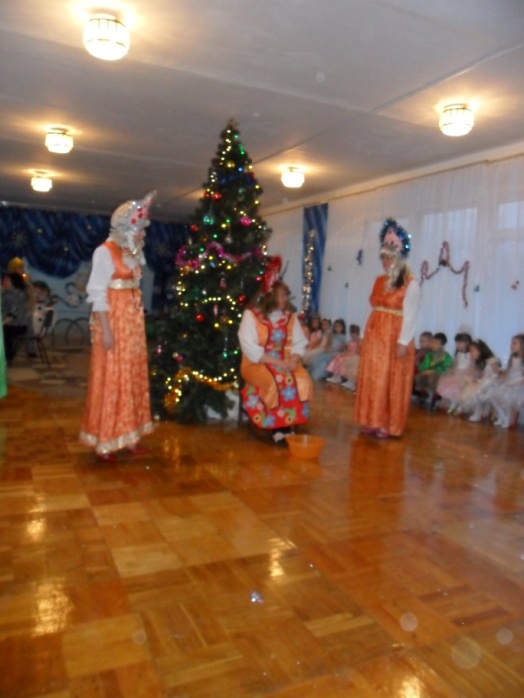 Новогодние утренники 2012г. Воспитатели: Дмитриева М.А., Бабушкина Е.С., Дмитриева М.А., Пенькова Л.Н. и медицинская сестра  Илюшина И.М.
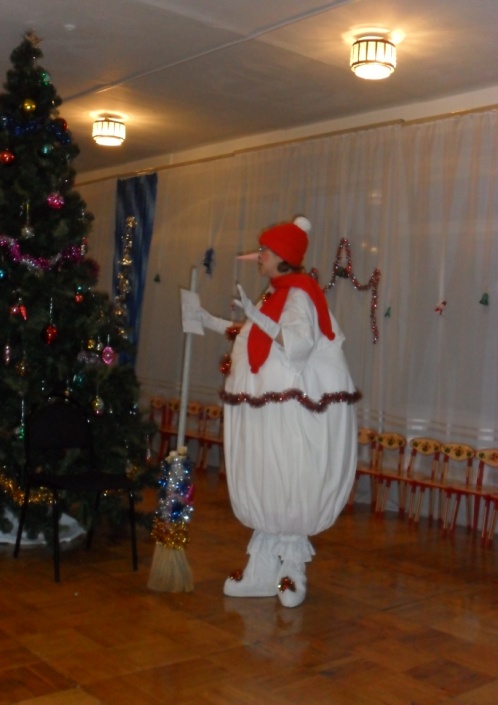 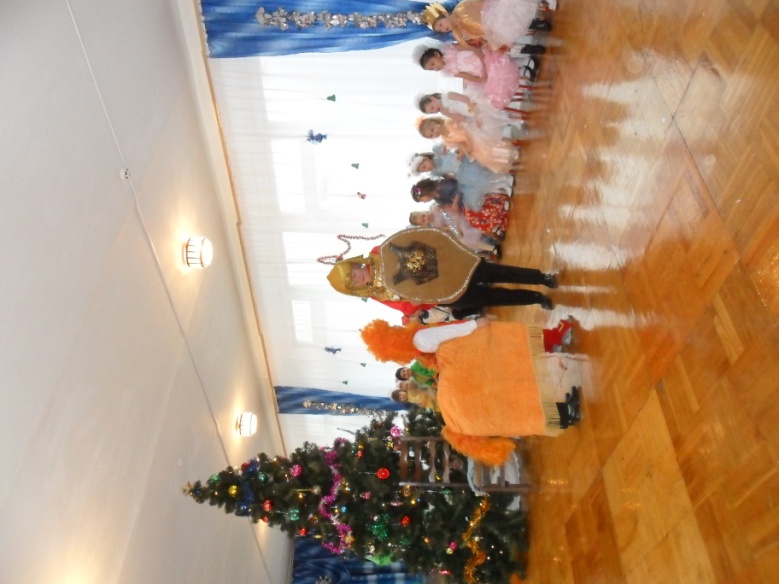 Новогодняя сказка 2017 г. В роли Снежной Королевы Тертычная Т.В.
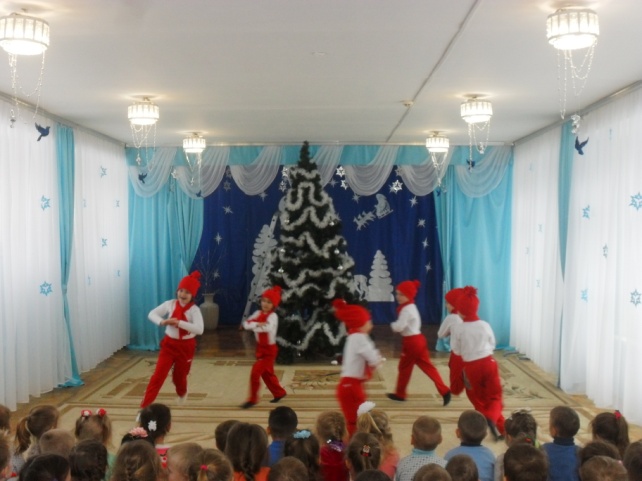 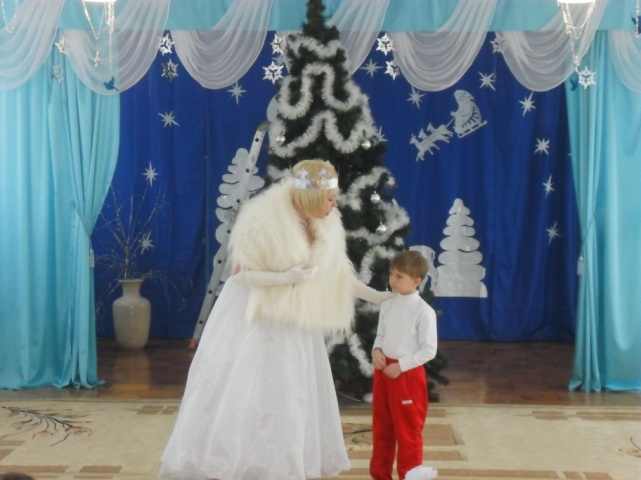 Январь
Наступили Святки, начались колядки
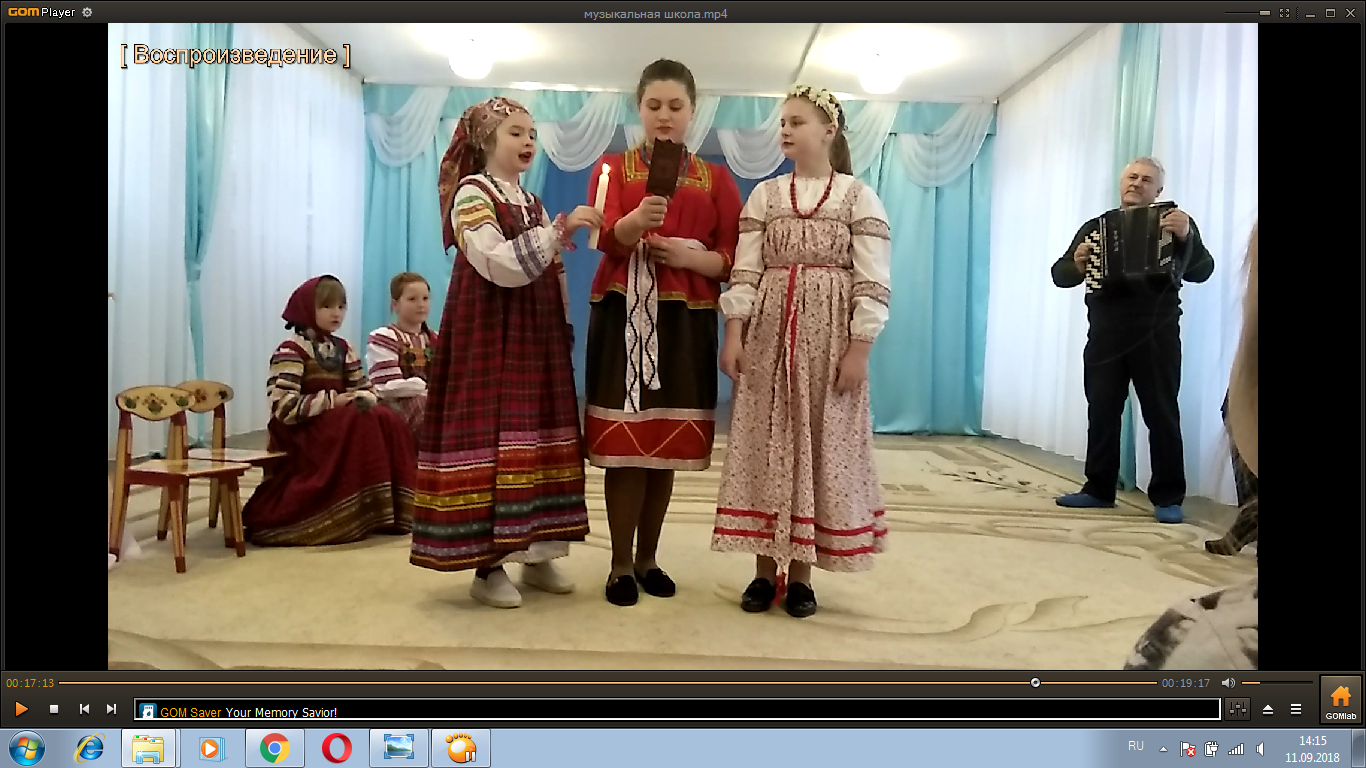 У нас в гостях  дети и педагоги музыкальной школы
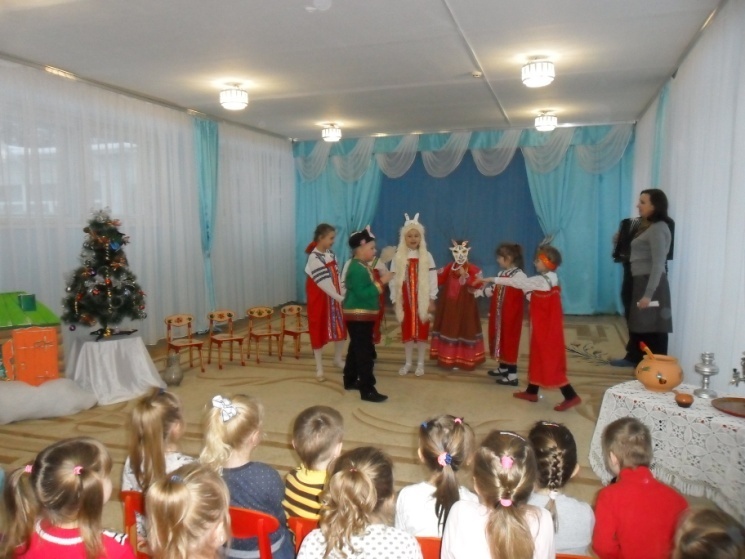 Февраль
Мультипапа
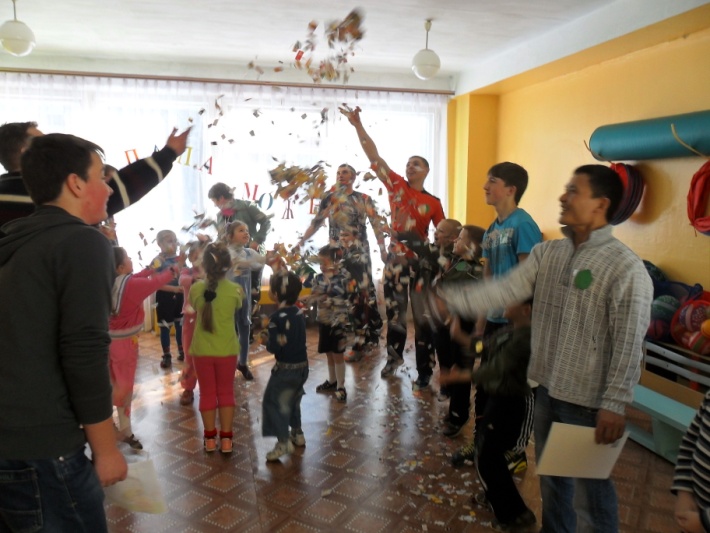 Салют
Состязания команд  
и награждение
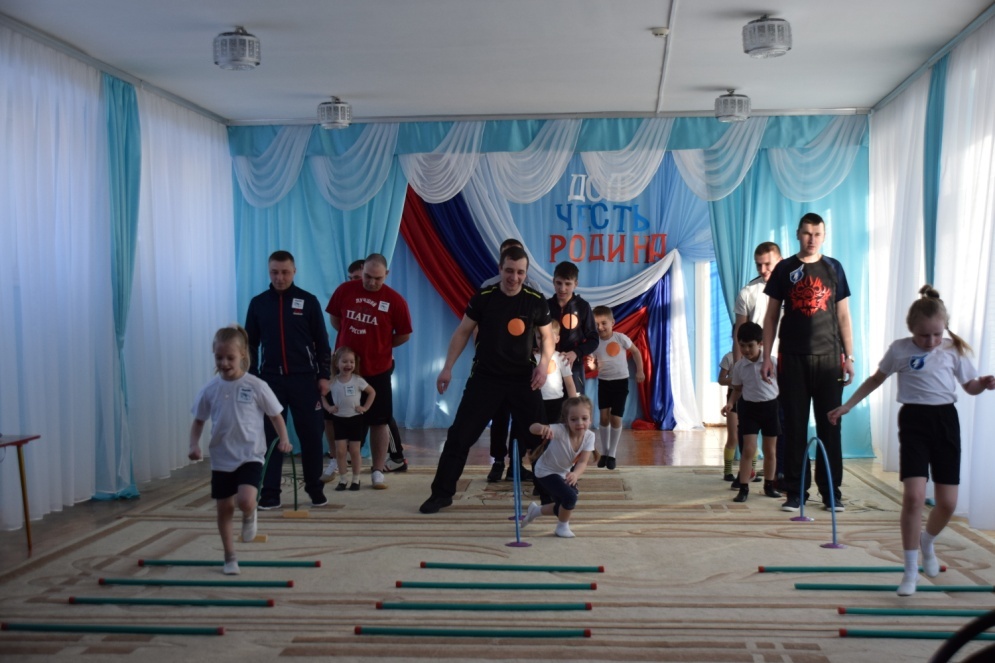 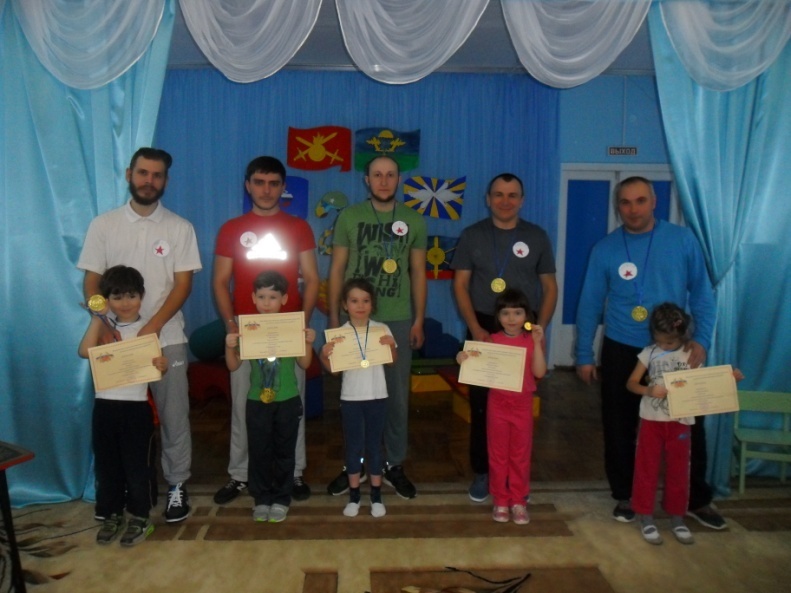